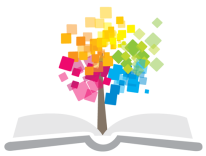 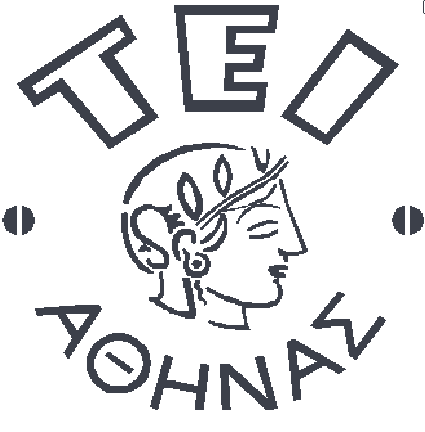 Ανοικτά Ακαδημαϊκά Μαθήματα στο ΤΕΙ Αθήνας
Κοσμητολογία ΙΙI (Ε)
Ενότητα 2: Παρασκευή κραγιόν
Δρ Φωτεινή Μέλλου, MSc
Εργαστηριακός συνεργάτης
Τμήμα Αισθητικής και Κοσμητολογίας
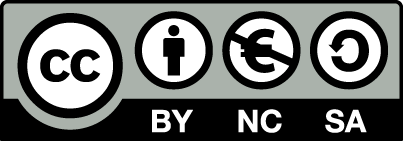 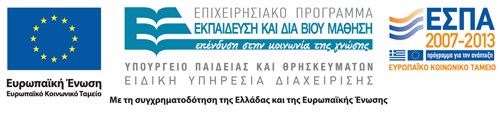 Γενικά 1/2
Κραγιόν: το καλλυντικό προϊόν που εφαρμόζεται στα χείλια.
 Χρώμα (επικάλυψη ή και βάψιμο).
Προστασία από εξωτερικές επιδράσεις.
Αποτελείται από χρώματα σε μια λιπαρή φάση.
Είδη χρωμάτων.
Βάφουσες χρωστικές ύλες (βρωμοξέα).
Λάκες και πιγμέντα.
Μαργαρώδη πιγμέντα.
1
Γενικά 2/2
Ιδιότητες βάσης κραγιόν.
Γυαλιστερή, απαλή επιφάνεια.
Να μαλακώνει κατά την εφαρμογή χωρίς να παραμορφώνεται / σπάζει.
Υδρόφοβο μαλακτικό στρώμα.
2
Συστατικά βάσης 1/2
ACETULAN (Cetyl acetate και acetylated lanolin alcohol)*  βελτιώνει την ικανότητα απλώματος, ↓ αίσθηση λιπαρότητας, μη κολλώδες, μη λιπαρό υμένιο.
Aristowax ↑ ιξώδες,  γυαλάδα (ραβδία κραγιόν).
White bees wax (cera alba)  σκλήρυνση, ελαστικότητα, αποκόλληση από καλούπια.
Carnauba wax ↑ ιξώδες,  γυαλάδα, σκληρότητα, ακαμψία (ραβδία κραγιόν), υδατοαπωθητικές ιδιότητες.
Candelilla wax  υδρόφοβο και λεπτό στρώμα.
*INCI ονομασία
3
Συστατικά βάσης 2/2
Paraffinum liquidum λιπαντικό, μαλακτικό, αποφρακτικό υμένιο (↓ απώλεια ύδατος→ ενυδάτωση).
Ozokerite ↑ ιξώδες,  αντοχή, θερμική σταθερότητα στα ραβδία κραγιόν και μέικ απ.
Isopropyl lanolate → διαβροχή και διασπορά των πιγμέντων, εφαρμογή, ανάμιξη συστατικών (ΜΟΝΟ στα ανεξίτηλα κραγιόν).
Oleyl alcohol  στιλπνότητα, διαλύτης βαφουσών χρωστικών υλών και ↓ ίδρωμα (ΜΟΝΟ στα επικαλλυπτικά κραγιόν).
SOLULAN PB -2 ↑ στιλπνότητα και προσκολλητική ικανότητα του στρώματος (ΜΟΝΟ στα επικαλλυπτικά κραγιόν).
4
Αποχρώσεις
Βάση
Octyldodecanol μαλακτικό, λιπαντικό, βελτιώνει την ικανότητα απλώματος, πορώδες υμένιο (αναπνοή και εφίδρωση του δέρματος).
Castor oil εναιωρηματικό πιγμέντων και λακών, διαλύτης βαφουσών χρωστικών υλών, γυαλάδα, μαλακτικότητα.
Titanium dioxide → λευκότητα, καλυπτικότητα (επικαλλυπτικά κραγιόν).
Flamenco super pearl 100, Flamenco gold 100 αδιαφάνεια, περλέ εμφάνιση.
 Perfume.
Colour.
5
Συντηρητικά
Propyl Paraben αντιμικροβιακό.
ΒΗΤ αντιοξειδωτικό.
6
Παρασκευή της μάζας του κραγιόν 1/4
Παρασκευή της διασποράς των χρωμάτων
Ζύγιση σε γουδί πορσελάνης όλων των χρωμάτων  εκτός των μαργαρώδων πιγμέντων και προσθήκη των:
Octyldodecanol.
Castor oil.
Τρίψιμο μέχρι πλήρους  κονιοποίησης.
Γουδί στο ατμόλουτρο, 70o C.
7
Παρασκευή της μάζας του κραγιόν 2/4
Παρασκευή της βάσης 1/2
Ζύγιση σε ποτήρι ζέσεως των:
Ozokerite.
Aristowax.
White bees wax.
Carnauba wax.
Candelilla wax.
SOLULAN PB -2.
Isopropyl lanolate.
Paraffinum liquidum.
Ποτήρι στο ατμόλουτρο, 85 ± 5o C.
8
Παρασκευή της μάζας του κραγιόν 3/4
Παρασκευή της βάσης 2/2
Ανάδευση (γυάλινη ράβδο),  προσθήκη :
Propyl Paraben.
ΒΗΤ.
Ανάδευση μέχρι διάλυσης.
Προσθήκη με ανάδευση των:
Oleyl alcohol.
ACETULAN .
Προσθήκη της υπόλοιπης   ποσότητας των:
Octyldodecanol.
Castor oil.
Θερμοκρασία 80±2o C.
9
Παρασκευή της μάζας του κραγιόν 4/4
Ανάμιξη της διασποράς των χρωμάτων και της βάσης
Μεταφορά της βάσης στη διασπορά των χρωμάτων (με συνεχή ανάδευση με γουδοχέρι).
Ανάδευση 2-3΄, Θερμοκρασία 80±2o C, προσθήκη:
Flamenco super pearl 100.
Flamenco gold 100.
Ανάδευση  χωρίς τρίψιμο.
Εξαγωγή από ατμόλουτρο, προσθήκη (απευθείας ζύγιση):
Perfume.
Ήπια ανάδευση (γουδοχέρι).
10
Διαμόρφωση της μάζας του κραγιόν σε ραβδία
Καθαρισμός του καλουπιού με μυριστικό ισοπροπυλεστέρα.
Συναρμολόγηση.
Τοποθέτηση σε κλίβανο 40-45o C, ~30΄.
Εξαγωγή από τον κλίβανο.
Προσθήκη σε αυτό της μάζας του προϊόντος (80±2o C).
Ψύξη στο περιβάλλον 2-3΄.
Τοποθέτηση στο ψυγείο για ~30΄.
Εξαγωγή από το ψυγείο.
Άνοιγμα του καλουπιού.
Παραλαβή των ραβδίων, θ. περιβάλλοντος.
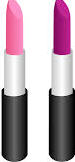 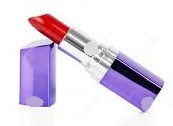 11
Βιβλιογραφία
Εργαστηριακές Ασκήσεις Κοσμητολογίας ΙΙΙ, Ε. Τσιρίβας, Α. Βαρβαρέσου, Αθήνα 2005.
12
Τέλος Ενότητας
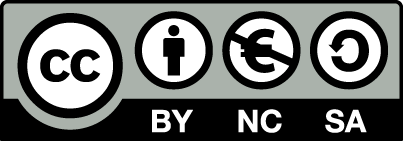 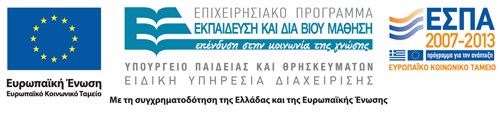 Σημειώματα
Σημείωμα Αναφοράς
Copyright Τεχνολογικό Εκπαιδευτικό Ίδρυμα Αθήνας, Φωτεινή Μέλλου 2014. Φωτεινή Μέλλου. «Κοσμητολογία ΙIΙ (Ε). Ενότητα 2: Παρασκευή κραγιόν». Έκδοση: 1.0. Αθήνα 2014. Διαθέσιμο από τη δικτυακή διεύθυνση: ocp.teiath.gr.
Σημείωμα Αδειοδότησης
Το παρόν υλικό διατίθεται με τους όρους της άδειας χρήσης Creative Commons Αναφορά, Μη Εμπορική Χρήση Παρόμοια Διανομή 4.0 [1] ή μεταγενέστερη, Διεθνής Έκδοση.   Εξαιρούνται τα αυτοτελή έργα τρίτων π.χ. φωτογραφίες, διαγράμματα κ.λ.π., τα οποία εμπεριέχονται σε αυτό. Οι όροι χρήσης των έργων τρίτων επεξηγούνται στη διαφάνεια  «Επεξήγηση όρων χρήσης έργων τρίτων». 
Τα έργα για τα οποία έχει ζητηθεί και δοθεί άδεια  αναφέρονται στο «Σημείωμα  Χρήσης Έργων Τρίτων».
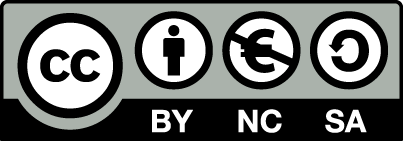 [1] http://creativecommons.org/licenses/by-nc-sa/4.0/ 
Ως Μη Εμπορική ορίζεται η χρήση:
που δεν περιλαμβάνει άμεσο ή έμμεσο οικονομικό όφελος από την χρήση του έργου, για το διανομέα του έργου και αδειοδόχο
που δεν περιλαμβάνει οικονομική συναλλαγή ως προϋπόθεση για τη χρήση ή πρόσβαση στο έργο
που δεν προσπορίζει στο διανομέα του έργου και αδειοδόχο έμμεσο οικονομικό όφελος (π.χ. διαφημίσεις) από την προβολή του έργου σε διαδικτυακό τόπο
Ο δικαιούχος μπορεί να παρέχει στον αδειοδόχο ξεχωριστή άδεια να χρησιμοποιεί το έργο για εμπορική χρήση, εφόσον αυτό του ζητηθεί.
Επεξήγηση όρων χρήσης έργων τρίτων
Δεν επιτρέπεται η επαναχρησιμοποίηση του έργου, παρά μόνο εάν ζητηθεί εκ νέου άδεια από το δημιουργό.
©
διαθέσιμο με άδεια CC-BY
Επιτρέπεται η επαναχρησιμοποίηση του έργου και η δημιουργία παραγώγων αυτού με απλή αναφορά του δημιουργού.
διαθέσιμο με άδεια CC-BY-SA
Επιτρέπεται η επαναχρησιμοποίηση του έργου με αναφορά του δημιουργού, και διάθεση του έργου ή του παράγωγου αυτού με την ίδια άδεια.
διαθέσιμο με άδεια CC-BY-ND
Επιτρέπεται η επαναχρησιμοποίηση του έργου με αναφορά του δημιουργού. 
Δεν επιτρέπεται η δημιουργία παραγώγων του έργου.
διαθέσιμο με άδεια CC-BY-NC
Επιτρέπεται η επαναχρησιμοποίηση του έργου με αναφορά του δημιουργού. 
Δεν επιτρέπεται η εμπορική χρήση του έργου.
Επιτρέπεται η επαναχρησιμοποίηση του έργου με αναφορά του δημιουργού.
και διάθεση του έργου ή του παράγωγου αυτού με την ίδια άδεια
Δεν επιτρέπεται η εμπορική χρήση του έργου.
διαθέσιμο με άδεια CC-BY-NC-SA
διαθέσιμο με άδεια CC-BY-NC-ND
Επιτρέπεται η επαναχρησιμοποίηση του έργου με αναφορά του δημιουργού.
Δεν επιτρέπεται η εμπορική χρήση του έργου και η δημιουργία παραγώγων του.
διαθέσιμο με άδεια 
CC0 Public Domain
Επιτρέπεται η επαναχρησιμοποίηση του έργου, η δημιουργία παραγώγων αυτού και η εμπορική του χρήση, χωρίς αναφορά του δημιουργού.
Επιτρέπεται η επαναχρησιμοποίηση του έργου, η δημιουργία παραγώγων αυτού και η εμπορική του χρήση, χωρίς αναφορά του δημιουργού.
διαθέσιμο ως κοινό κτήμα
χωρίς σήμανση
Συνήθως δεν επιτρέπεται η επαναχρησιμοποίηση του έργου.
Διατήρηση Σημειωμάτων
Οποιαδήποτε αναπαραγωγή ή διασκευή του υλικού θα πρέπει να συμπεριλαμβάνει:
το Σημείωμα Αναφοράς
το Σημείωμα Αδειοδότησης
τη δήλωση Διατήρησης Σημειωμάτων
το Σημείωμα Χρήσης Έργων Τρίτων (εφόσον υπάρχει)
μαζί με τους συνοδευόμενους υπερσυνδέσμους.
Χρηματοδότηση
Το παρόν εκπαιδευτικό υλικό έχει αναπτυχθεί στo πλαίσιo του εκπαιδευτικού έργου του διδάσκοντα.
Το έργο «Ανοικτά Ακαδημαϊκά Μαθήματα στο ΤΕΙ Αθηνών» έχει χρηματοδοτήσει μόνο την αναδιαμόρφωση του εκπαιδευτικού υλικού. 
Το έργο υλοποιείται στο πλαίσιο του Επιχειρησιακού Προγράμματος «Εκπαίδευση και Δια Βίου Μάθηση» και συγχρηματοδοτείται από την Ευρωπαϊκή Ένωση (Ευρωπαϊκό Κοινωνικό Ταμείο) και από εθνικούς πόρους.
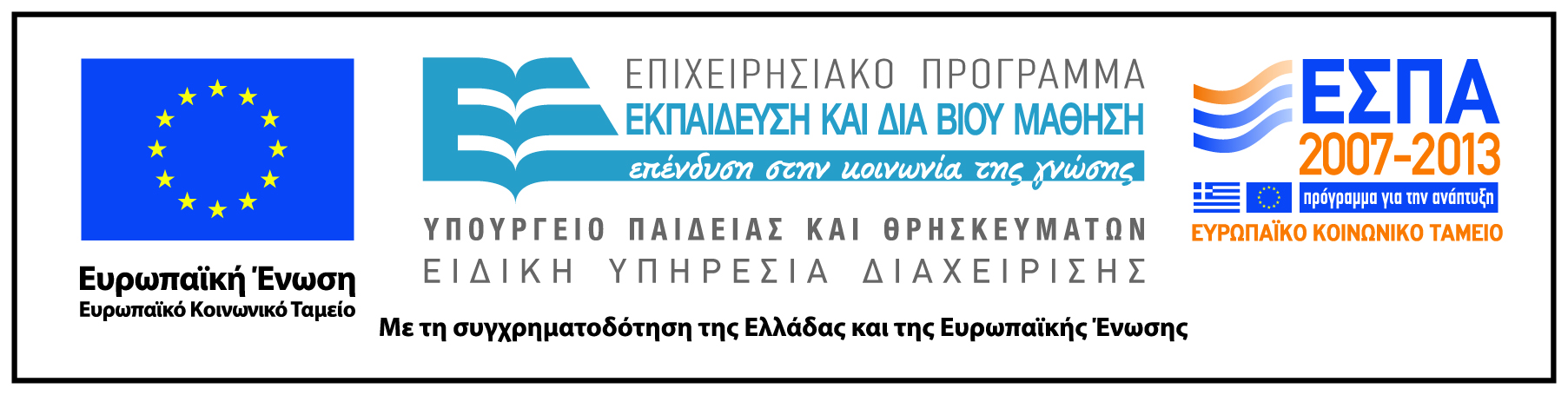